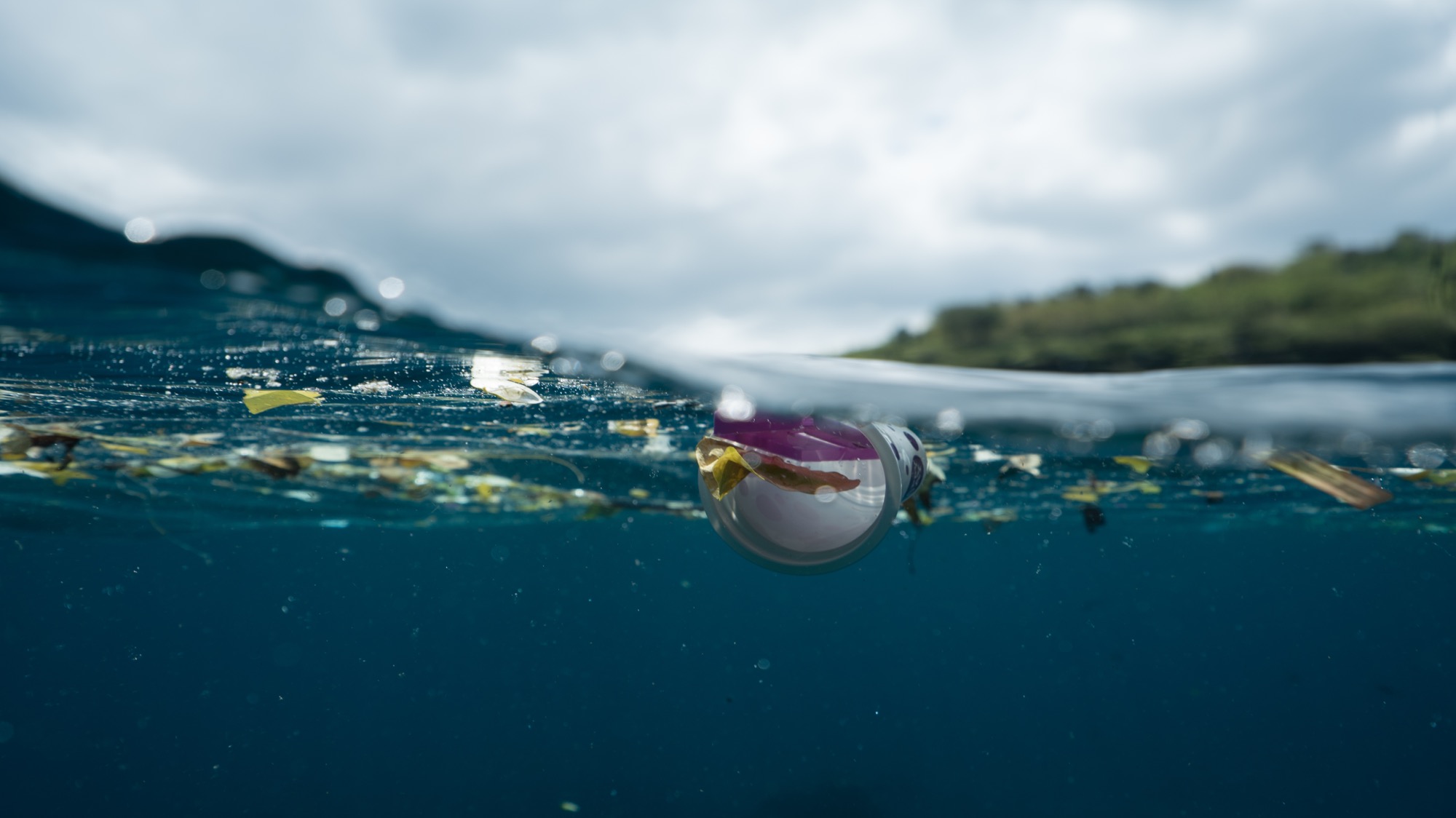 Schools Clean Up Project Spring 2023
https://images.pexels.com/photos/6702766/pexels-photo-6702766.jpeg
The Problem: Waste, Plastic, Microplastic …
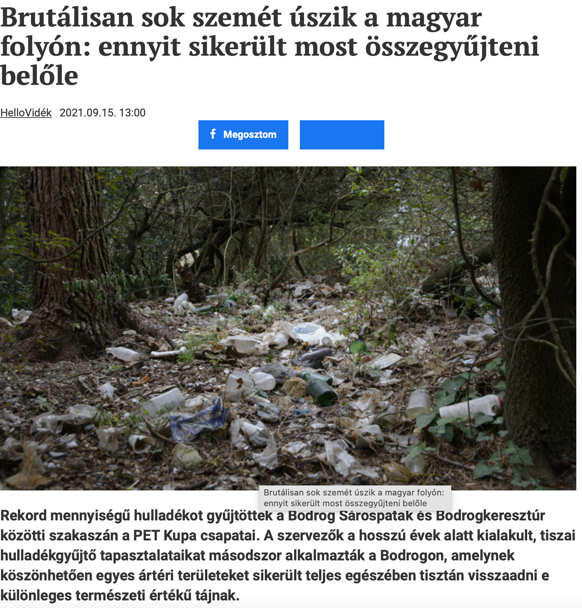 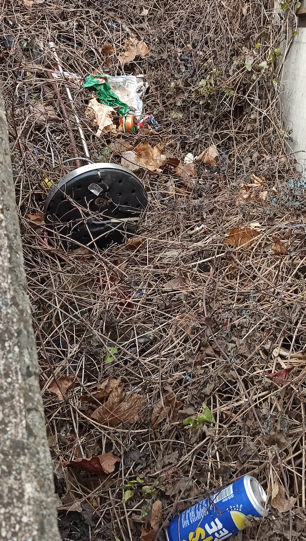 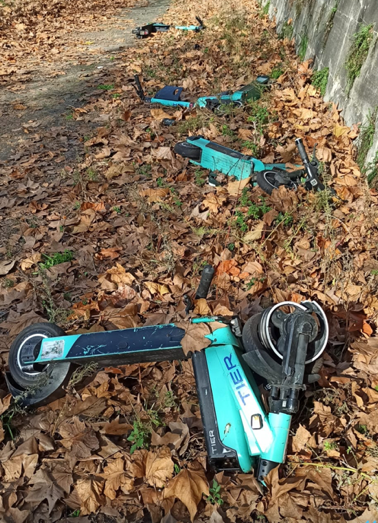 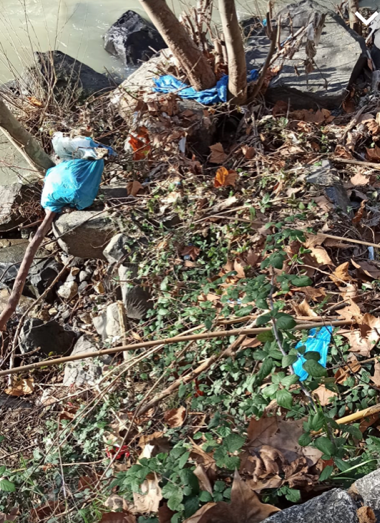 Tevere: Roma, Italy
On our school way, 
Vienna, Austria
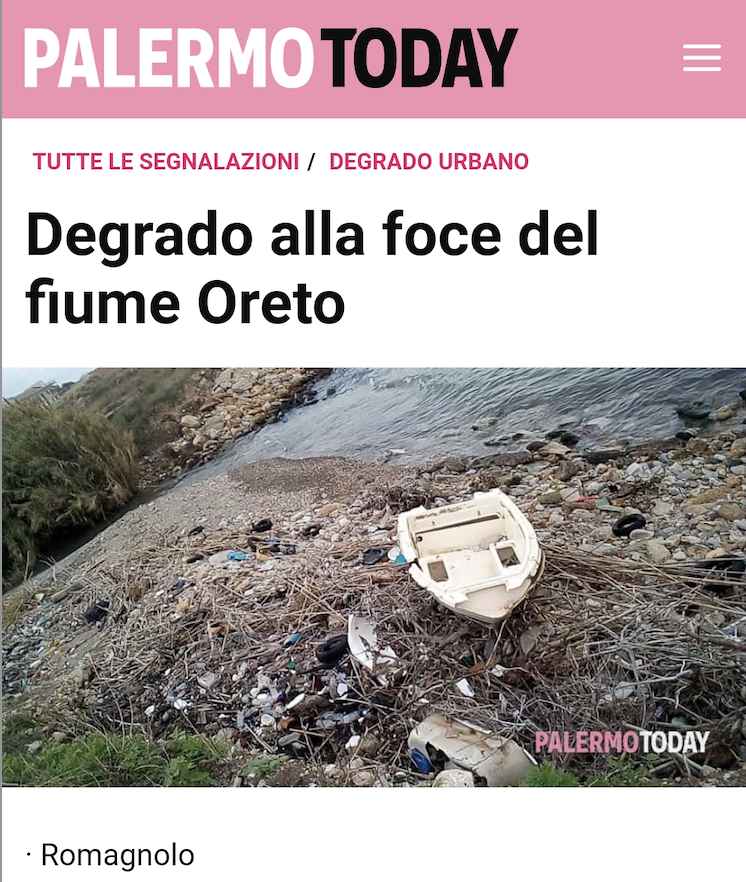 Tiszai Hungary
Tour of Höpner & Höpner & VIA & HLTW 13
Project Overview
VIA: SDG Reporting Project
https://forum-via.org/service/sdg-reporter/
The Höpners are 10.000 km on their way through Europe on the mission to identify sustainable projects.

School Project: 
HLTW 13 Bergheidengasse Vienna
https://www.bergheidengasse.at
supports by analysing danube water and facilitating Schools Clean Ups in 15 European countries in Spring 2023  

with the support of River & Danube Clean up:
https://www.donaucleanup.org/de
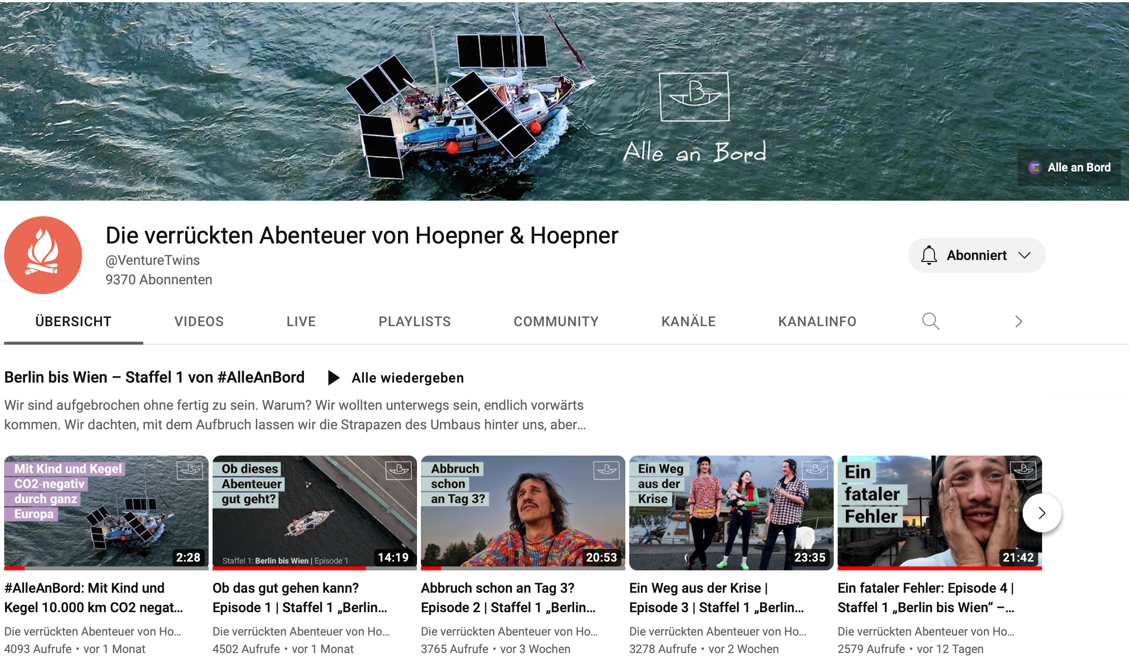 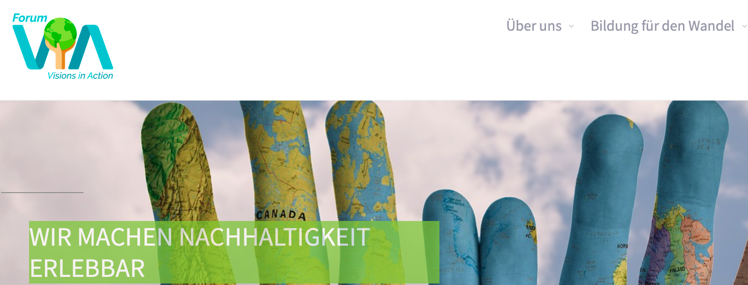 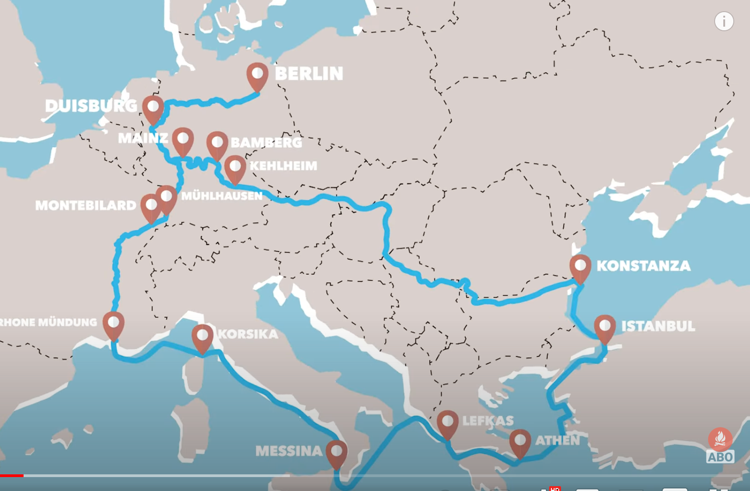 https://www.youtube.com/watch?v=tkXqdn3donk&t=31s
Tour of Höpner & Höpner & VIA & HLTW 13
Project Overview
VIA: SDG Reporting Project
https://forum-via.org/service/sdg-reporter/
The Höpners are 10.000 km on their way through Europe on the mission to identify sustainable projects.

School Project: 
HLTW 13 Bergheidengasse Vienna
https://www.bergheidengasse.at
supports by analysing danube water and facilitating Schools River Clean Ups in 15 European countries in Spring 2023  

with the support of River & Danube Clean up:
https://www.donaucleanup.org/de
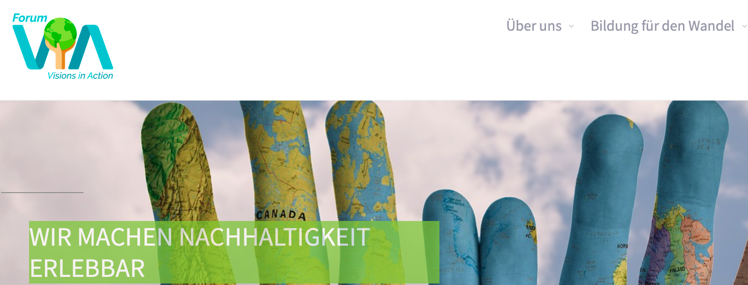 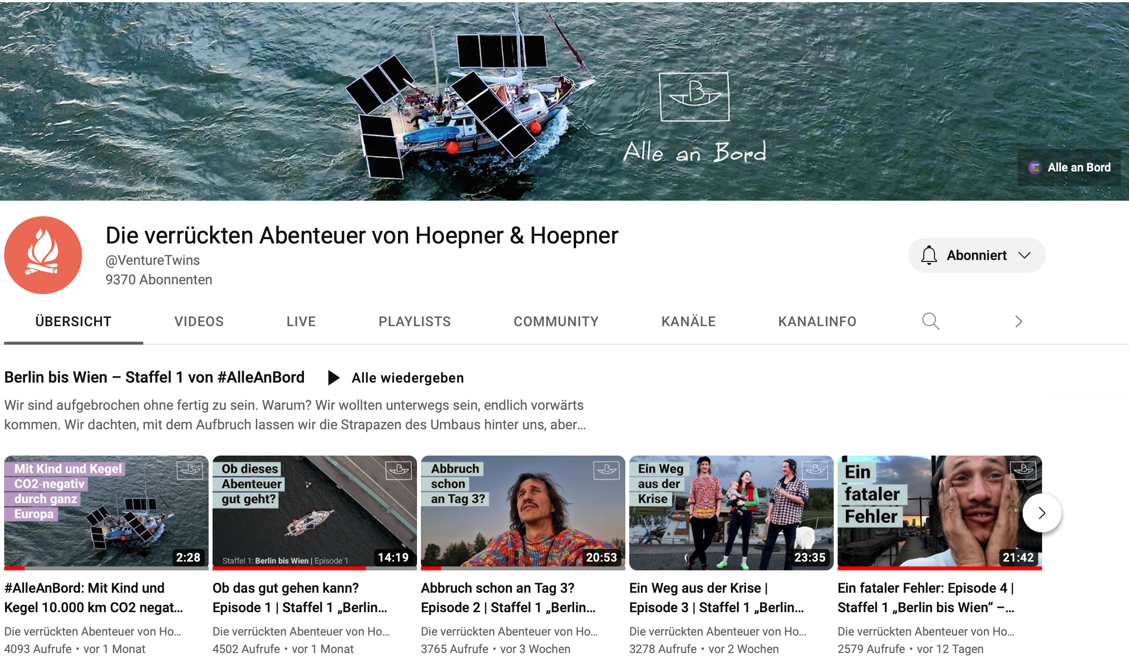 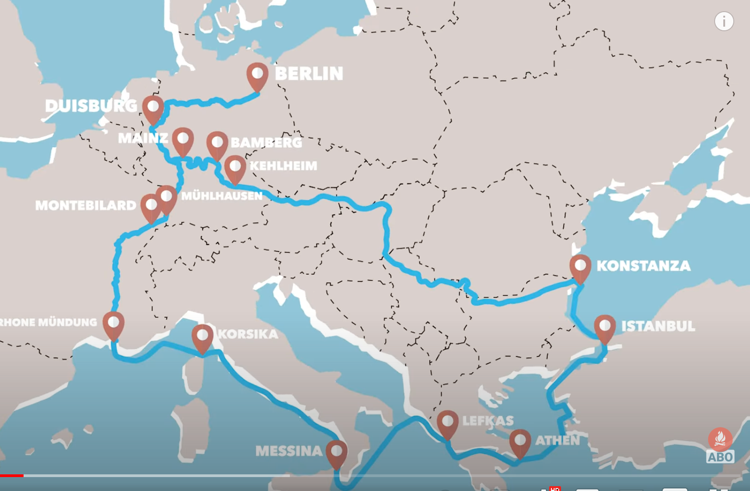 https://www.youtube.com/watch?v=tkXqdn3donk&t=31s
Water Analysis & Project ManagementBergheidengasse & EU Parliament Ambassador Project
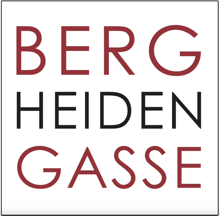 Water Analysis (2 classes: 2HKC and 1HSB):
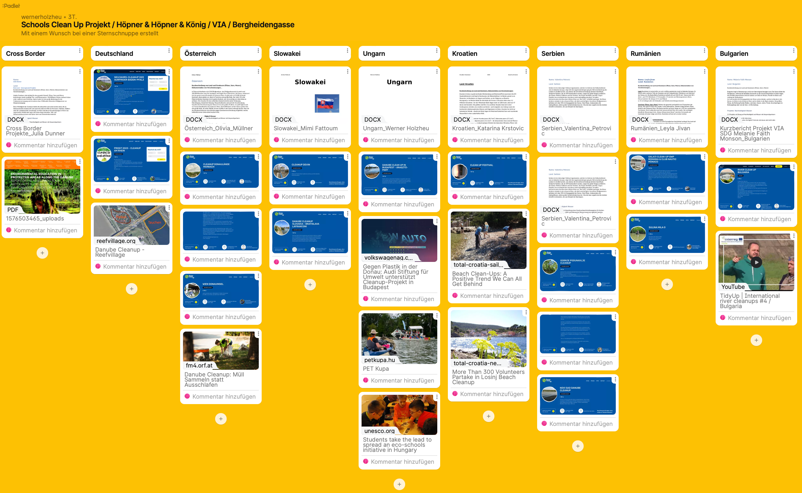 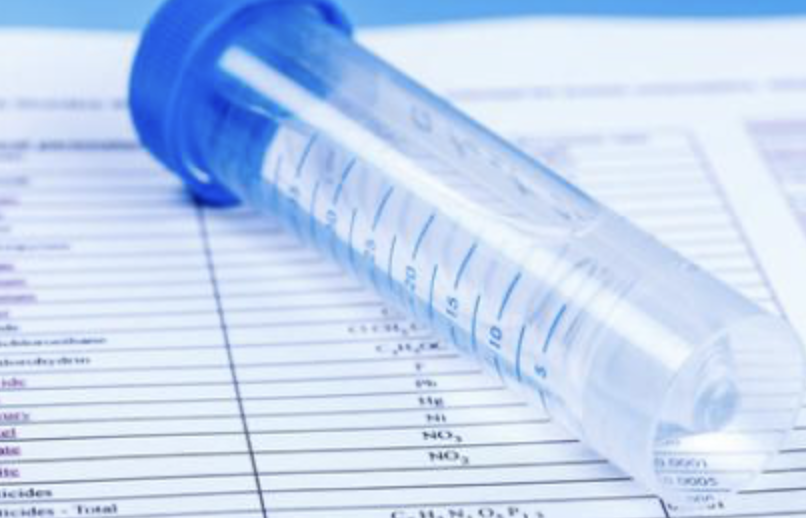 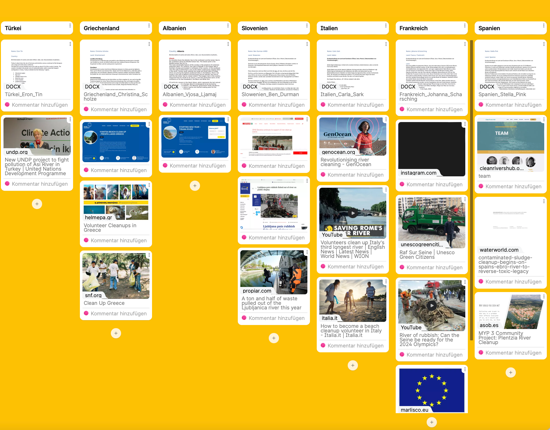 Research & Identification of partners & and Schools in EU Countries
(2 classes 4HRD, 4HKC):
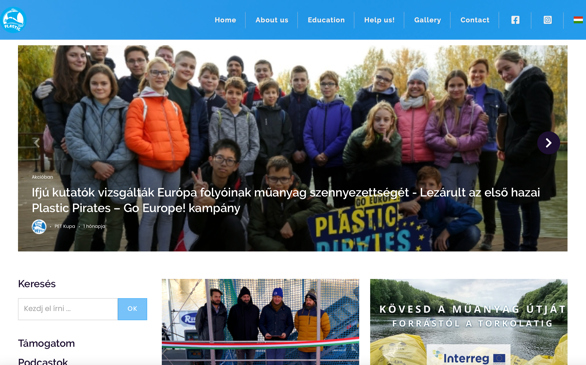 https://petkupa.hu/hu_HU/
https://youtu.be/E7qLKZsVIKE 
https://youtu.be/KiypBTOCGeU
EU Ambassador School Project (2 classes 4HRD, 4HKC)
https://www.bergheidengasse.at

https://padlet.com/wernerholzheu/iz7gkd3cuoxx9f1v
Schools Clean Ups supported by the founding organisations Danube / Rhine Clean Up
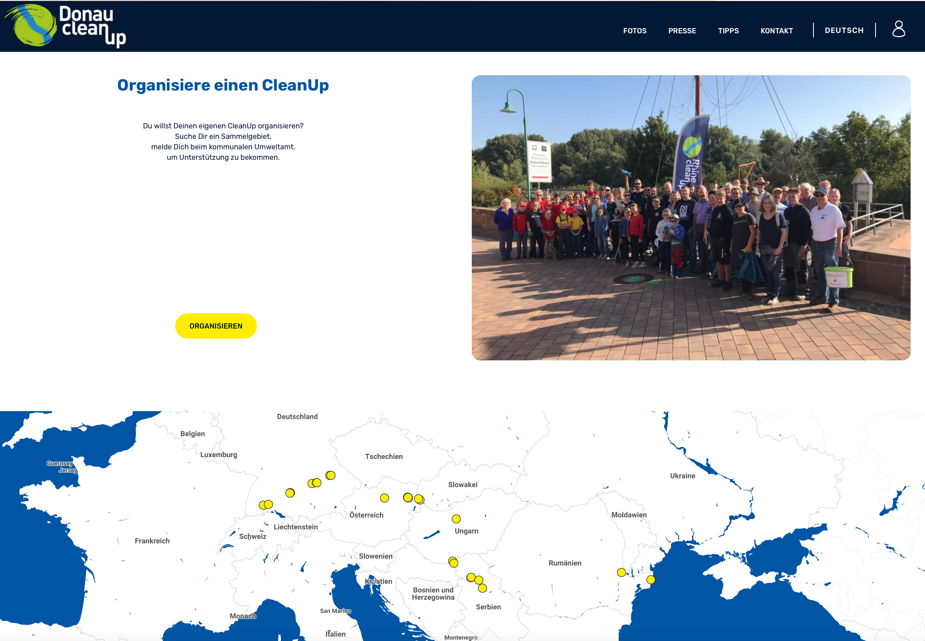 https://www.donaucleanup.org/de
Potential Timeline 2023: Schools Clean Up Project
January: Research & Communication 
February: Identification and motivation of participating schools
8th or March 1st clean up with 2 Classes (4HKC and 1 HSB) … Green Heroes
March: Identification of spots for clean ups and registration by participating schools, coordination with local waste management organisation (https://www.trashout.ngo/de/home)
April: Get Clean up material from river / danube clean up (gloves, grippers, waste bags)
Bergheidengasse Clean up in cooperation with Danube Clean up … last week of May (100 students)
May & June: Goal at least 15 Clean ups …1 Schools Clean Ups per country and  communication on social media
4th – 8th of June 2 Classes of our school > meeting Austrian MP of the European Parliament and present project
Establish annual Schools Clean Up Project
First participating schools (14.2.)
1.       Secondary school in Poprad – senior ambassador Ms Iveta Garbinská  iveta.garbinska@gmail.com  (river POPRAD, near HIGH TATRAS)
2.       Secondary school in Komarno – senior ambassador Ms Anita Vlahy vlahyanita@gmail.com (river DANUBE)
3.       Secondary school in Dubnica nad Vahom  – senior ambassador Ms Daniela Špániková  spanikova1daniela@gmail.com  (river VAH)
4.       Secondary school in Dolny Kubin – senior ambassador Ms Jana Andrisová andrisova@gmail.com (river ORAVA)

5. Sizilien: Giuseppe Riccardo / Palermo (river ORETO)